“Мақта қыз бен мысық”
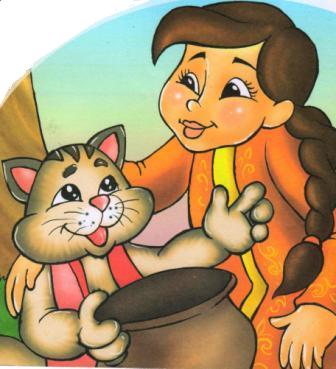 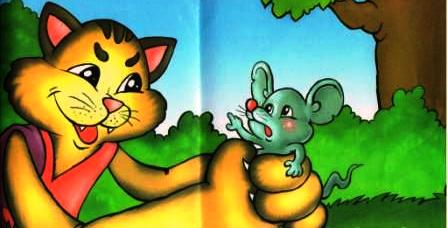 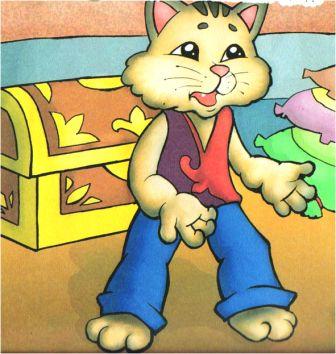 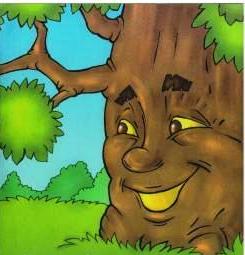 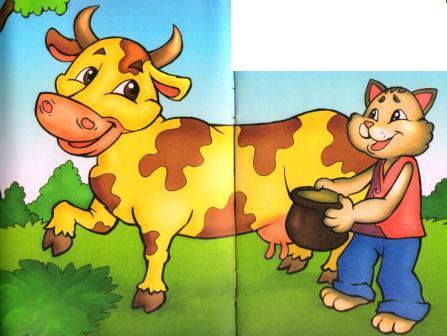 Достар, маған сендердің көмектерін керек!
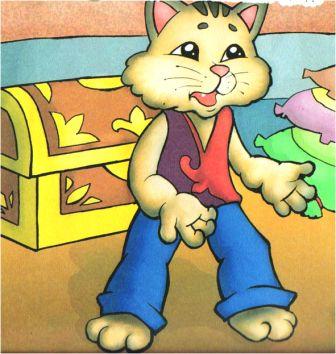 Сиырдың тапсырмасы:«Орналастыр» ойыныСандарды өсу ретімен орналастыр. 19             3   8       5     10       2    64         7
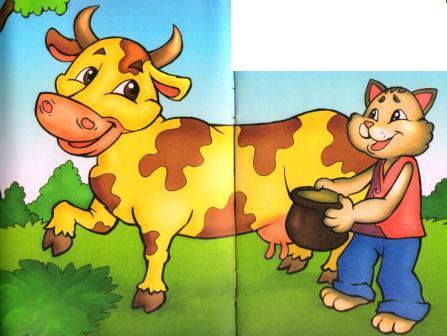 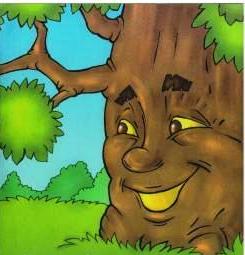 Ағаштың тапсырмасы:            «Кім білгіш»ойыны 2+3=            5+2=          8+1= 3+3=            6+1=          9+1= 4+3=            7+2=          5+5=
Қыздардың тапсырмасы:1.Дауыссыз дыбыстар нешеге бөлінеді?2.Дауысты дыбыстар нешеге бөлініеді?3.Буын түрлерін ата            4. «Ұстаз» сөзіне      дыбыстық талдау жаса
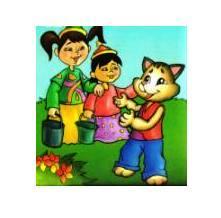 Дүкеншінің тапсырмасы:
Мына сөздерді буынға бөліңдер
Тамақ
Қаймақ
Доға
Ардақ
Білім
Әнші
Шахмат
Шахтер
Монтер
Тауықтың тапсырмасы.«Жатқа айт» ойыны«Футболшы» өлеңін жатқа айт
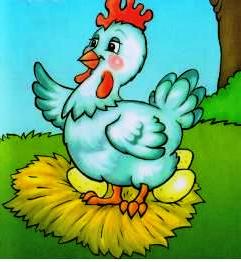 Тышқанның тапсырмасы:
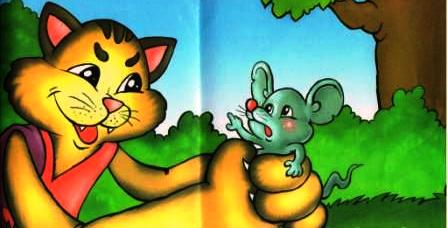 Дүниетану.
Қыстан кейін қай жыл мезгілі келеді?
Көктем
жауабы:
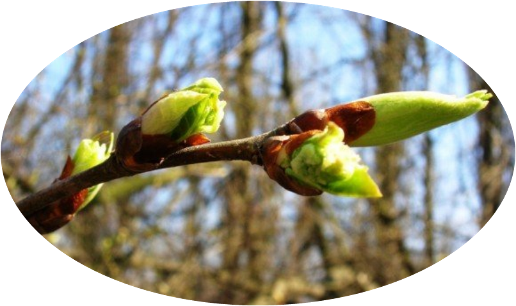 Мақта қыздың тапсырмасы
Бір аптада неше күн? Аттарын ата.
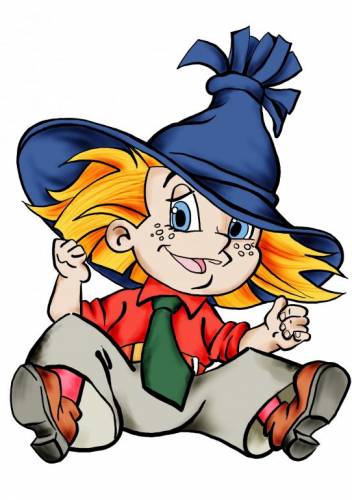 7 күн- дүйсенбі, сейсенбі, сәрсенбі, бейсенбі, жұма, сенбі , жексенбі.
жауабы:
Назарларыңызға рахмет!